Equipment generously provided by:
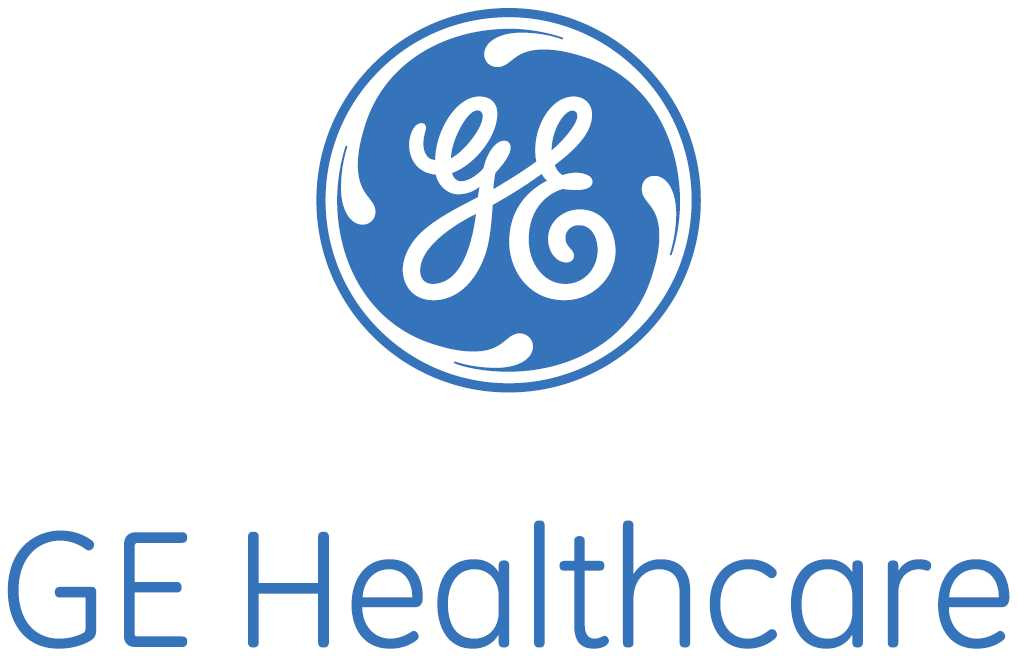